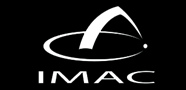 Instituto Mexicano de la Administración del Conocimiento
Conversatorio la transformación Digital en la Archivística: La asignatura pendiente. 					15 y 16 de Julio de 2021
Eliana Leonor González G..Ingeniero en Computación e Informática, Licenciada en Ingeniería Aplicada, Universidad de Santiago de Chile.
Contexto de la transformación digital en Archivos: Un poco de historia en el Archivo Nacional de Chile
Primera conexión a Internet en Chile/1992
Desarrollo de LAN en los servicios públicos. 
Desarrollo de tecnología WEB (HTML)
Desarrollo del mercado para la digitalización de documentos.
(acceso local)
Publicación de la ISAD(G) en 1994 por el CIA
Desarrollo de bases de datos(catálogos, usando ISAD(G), fondos ministeriales.



(acceso local)
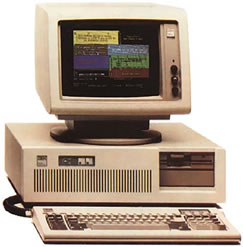 1984
1990 - 1999
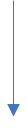 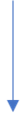 Desarrollo de bases de datos usando el formato Marc AMC, con inventarios de los fondos Intendencias, Gobernaciones, Notarios y Conservadores y Colecciones especiales de fotografías y manuscritos de personajes relevantes en la historia política del país.  
(acceso local)
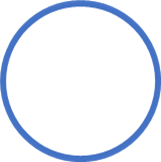 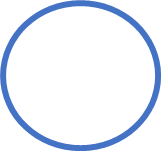 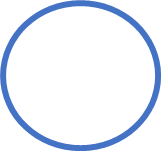 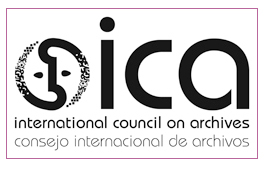 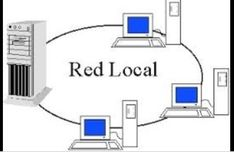 WWW
Eliana Leonor González G. JUL 2021
Contexto de la transformación digital en Archivos: Un poco de historia en el Archivo Nacional de Chile
Certificaciones y legalización de documentos con F.E.A 2006
Uso de tecnología Work Flow para la digitalización de tramites de certificados y legalizaciones de documentos. 
Puesta en vigencia DFL 20.285 transparencia y acceso a la información pública (2009)
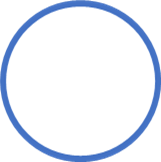 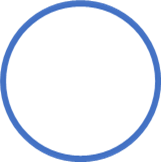 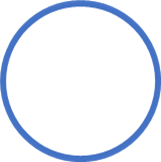 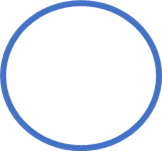 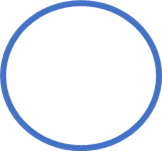 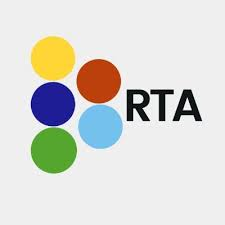 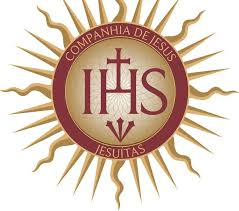 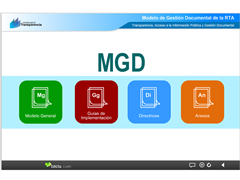 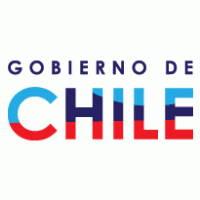 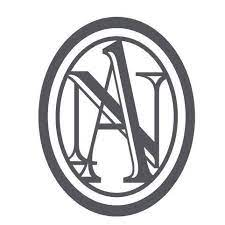 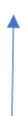 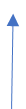 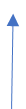 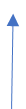 2015
2000
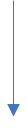 Premio a la Innovación Avonni 2009, Premio Chile sin papeleo 2014  
Digitalización de patrimonio ANH
Mayor desarrollo del sitio WEB AN
Uso de redes sociales 
Alianza entre el AN-CPLT-Comité de Modernización del Estado para  la  implementación del MGD RTA 2014-2015)
(acceso  abierto a través de internet)
Proyecto de Reforma y Modernización del Estado (PRYME) – Programa Gobierno Electrónico (2000) 
Proyecto de Modernización del Archivo Nacional (2001)
Bases de datos con imágenes de documentos + descripción ISAD(G)
DFL 19.799 doc electrónico y F.E.A 
(acceso  abierto a través de internet)
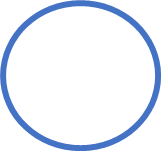 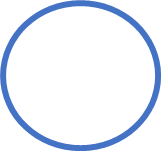 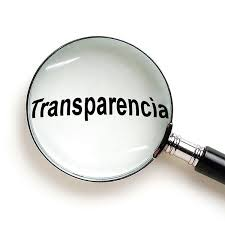 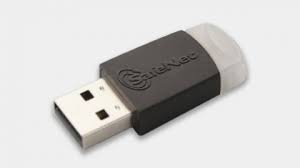 Principales factores que están determinando una nueva etapa en los Archivos
La transformación digital llegó al Estado, como un concepto basado en los efectos de las tecnologías de 4ta revolución industrial en nuestras actividades, que involucra la innovación, los documentos y expedientes (digitales y electrónicos), los datos, la información,  los procesos, las personas de la organización, las necesidades y participación de la ciudadanía en el Estado, es decir un cambio cultural profundo en las organizaciones públicas.  

Mayor desarrollo de las normas técnicas de los  Archivos ( ISO y familia de estándares del CIA)

Mayor desarrollo de las normas legales relacionadas con el desarrollo tecnológico y con las  agendas de modernización del Estado, que impactan a los Archivos.
Ley de transformación digital en Chile
Ley Modelo Interamericana sobre acceso a la información publica 2.0
Ley Modelo Interamericana de Gestión documental y su guía de implementación.

Mayor desarrollo y fuerza en el Estado de los nuevos paradigmas de la administración pública reflejados en los programas y planes de acción de  Gobierno/Estado Abierto.

La revolución de los datos o big data en el Estado: datos, procesos y sus algoritmos como sujetos de transparencia y rendiciones de cuentas.

Convergencia entre Gobierno Abierto, Transformación Digital, Gestión Documental y Administración de Archivos,
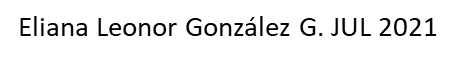 El desarrollo de competencias, como principal desafío.
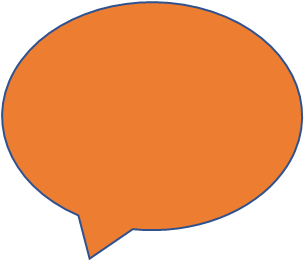 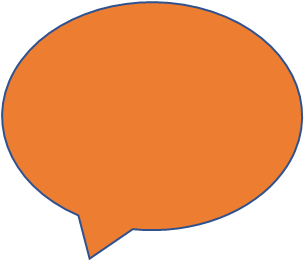 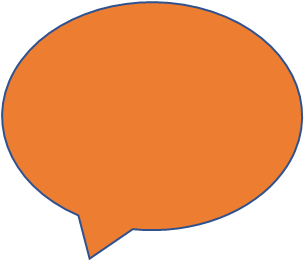 Documentos y 
Expedientes
 Electrónicos
Preservación 
 digital
Normativas 
Técnicas
(Iso y otras)
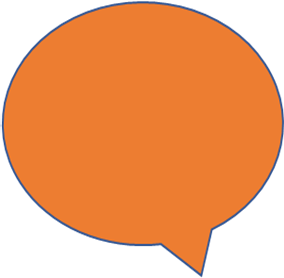 Normativas 
Legales
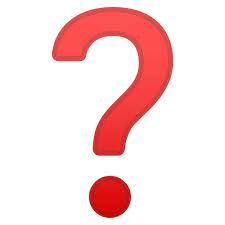 Gestión Documental 
Electrónica
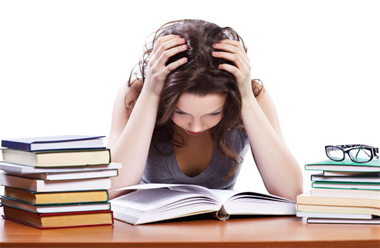 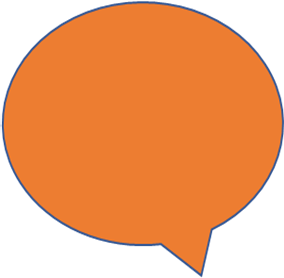 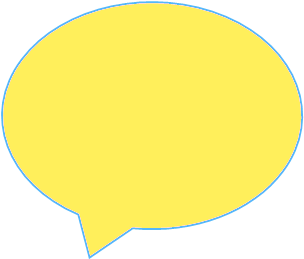 Metadatos
Transformación
 digital
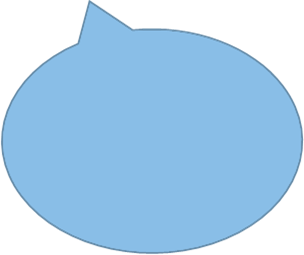 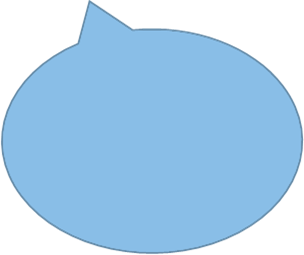 Gobierno
 Electrónico

Gobierno/Estado Abierto
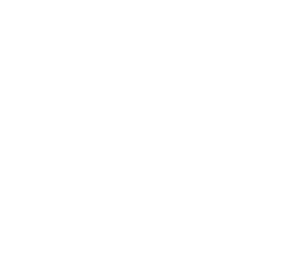 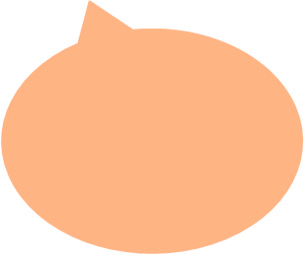 Gestión y analítica
 de datos y data set
Datos abiertos
TIC´s
4ta Revolución 
Industrial
Alfabetización 
Digital
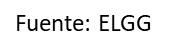